RISK-BASED MANAGEMENT VERIFICATION METHODOLOGY
Aleš MRKELA
Managing Authority
Jems User Group
 Dublin, 09.10.2024
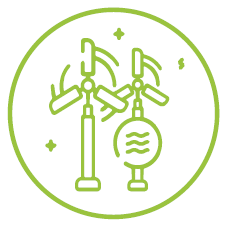 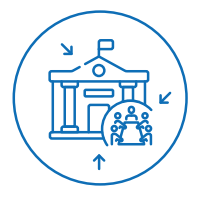 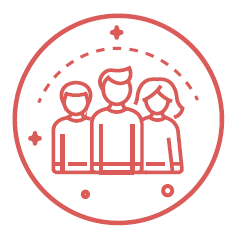 LEGAL BASIS and SUPPORTING DOCUMENTS
Article 74(1)(a) and 74(2) of the CPR

Reflection Paper of the EC: RBMV 2021-2027

Guidance on the RBMV for 2021-2027 and HIT methodology
PREPARATION of RBMV
Workshop in Bohinj - January 2024
Representatives from three CBC programmes
External expert
Brainstorming
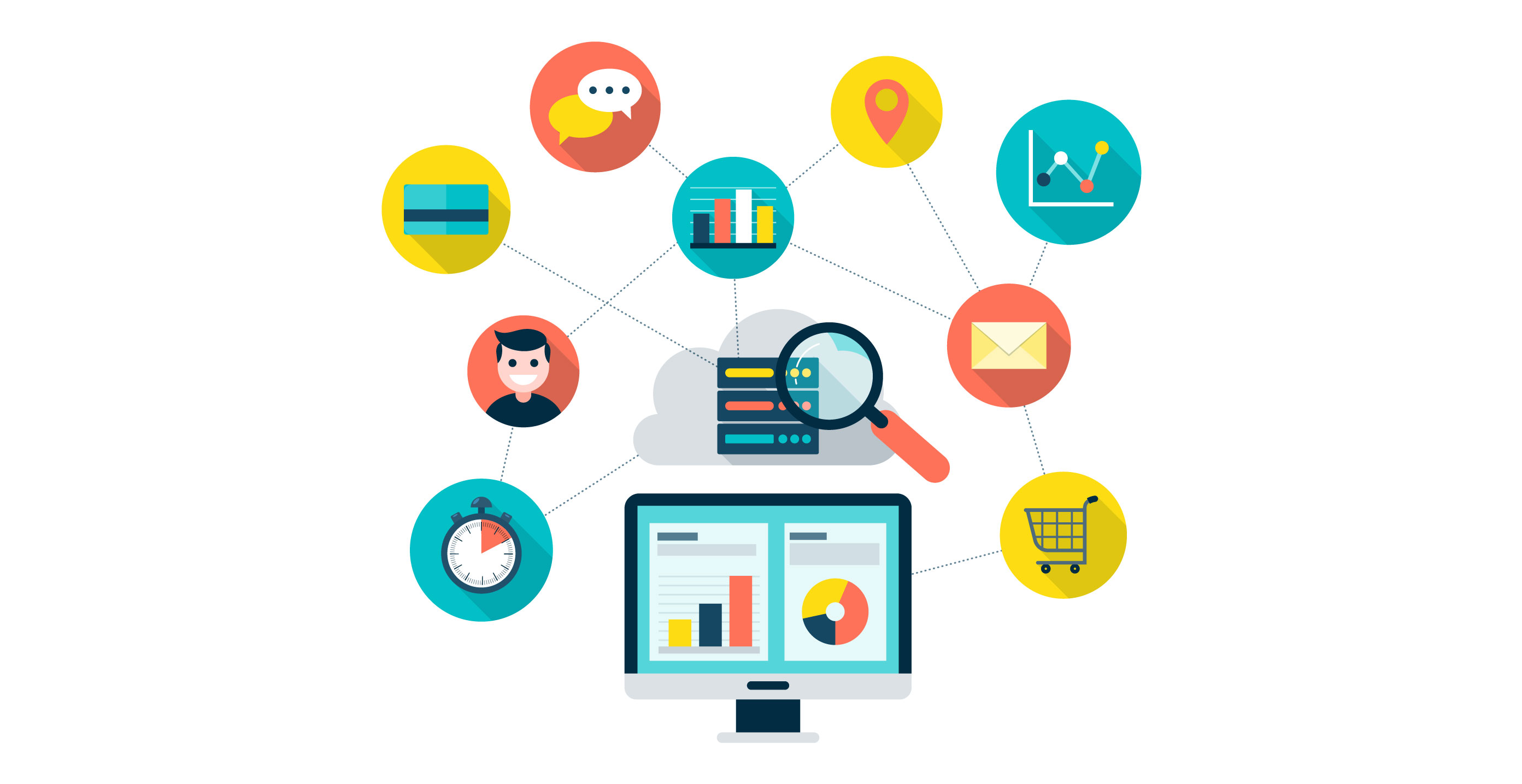 COLLECTING THE DATA for RBMV
HOW?: Excel sheet
WHO?: Joint Secretariat/National Controllers
WHEN?: Each year after the approval of the Annual Accounts
WHERE?: Jems (eMS), Self-declaration by PPs …
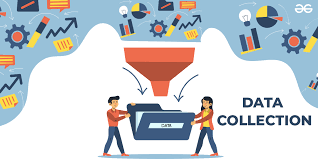 RBMV – WHO/WHICH LEVEL?
Standard projects:
partner level: National Controllers
project level: Joint Secretariat

Small-scale projects:
partner level: Joint Secretariat (HU NC for SI-HU)
project level: Joint Secretariat
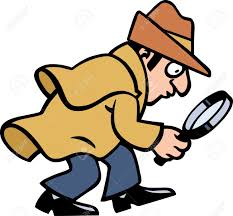 RMBV – National controlers verification
HOW?: Automatised in Jems
WHEN? Latest till end of June 2024
WHAT? Partner reports + OTS
RISK-BASED MANAGEMENT VERIFICATION AND CONTROL MANUAL
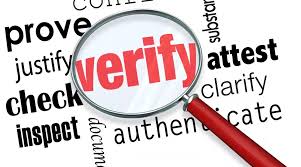 RBMV Methodology
STANDARD PROJECT
-RBMV - 
based on Risk factors
SMALL-SCALE PROJECT
- RBMV - 
100% check
RBMV Methodology

for STANDARD PROJECTS
RISK IDENTIFICATION
EACH RISK IS QUANTIFIED FROM -3 TO 5
SCORING
OF THE 
RISKS
AT 
PARTNER
 LEVEL
EACH RISK IS QUANTIFIED FROM -3 TO 5
SCORING
OF THE 
RISKS
AT 
PARTNER
 LEVEL
CONTENT OF THE SCORING
EACH RISK IS QUANTIFIED FROM -3 TO 5
SCORING
OF THE 
RISKS
AT 
PARTNER
 LEVEL
LEVEL OF RISK

PARTNER
 LEVEL
FREQUENCY AND COVERAGE

PARTNER
 LEVEL
WHAT TO CHECK?
100% mandatory checks are obligatory in the cost categories:
External services (related to planned contract value above 40.000 EUR) 
Equipment (related to planned contract value above 40.000 EUR) 
Infrastructure and works
No checks are foreseen for the indirect costs in the cost categories:
Office and administrative costs
Preparatory costs
Travel and accommodation
Other costs
EACH RISK IS QUANTIFIED FROM -3 TO 5
SCORING
OF THE 
RISKS
AT 
PROJECT
 LEVEL
EACH RISK IS QUANTIFIED FROM -3 TO 5
SCORING
OF THE 
RISKS
AT 
PROJECT
 LEVEL
EACH RISK IS QUANTIFIED FROM -3 TO 5
SCORING
OF THE 
RISKS
AT 
PROJECT
 LEVEL
LEVEL OF RISK

PROJECT
 LEVEL
FREQUENCY AND COVERAGE

PROJECT
 LEVEL
RBMV Methodology

for SMALL - SCALE PROJECTS
FREQUENCY AND COVERAGE

PROJECT
 LEVEL
FROM THEORY TO PRACTICE
CONSIDERATIONS
Where shall the data be stored – JEMS or any other system
Where do we take data from – JEMS, manually, Keep, Arachne, other
Which programming language to use – is there a framework
What personnel do we have for implementation – internal/external
How flexible we can be
Do we touch the Core JEMS
Timing and cost of implementation
What we have and can we build on top of that
…
CONCRETE ANSWERS
We implemented some plugins in JEMS that are pretty standard
We did some Exports in JEMS, but only for paper visualization
We did produce an Aggregator tool that uses API for data
We already take data from JEMS and put it in aggregator database
We added models in own database for usage of data
We have dedicated servers for own implementations
We don‘t know what additional functions can we expect in JEMS
Aggregator app gives us more flexibility as we know development timeline
DECISION
Create as much as possible in Aggregator (fast, secure, easy framework)
Query Aggregator via API
Take data from JEMS and turn it around in Aggregator application (presentation layer)
Modify plugins so that they interface with Aggregator app
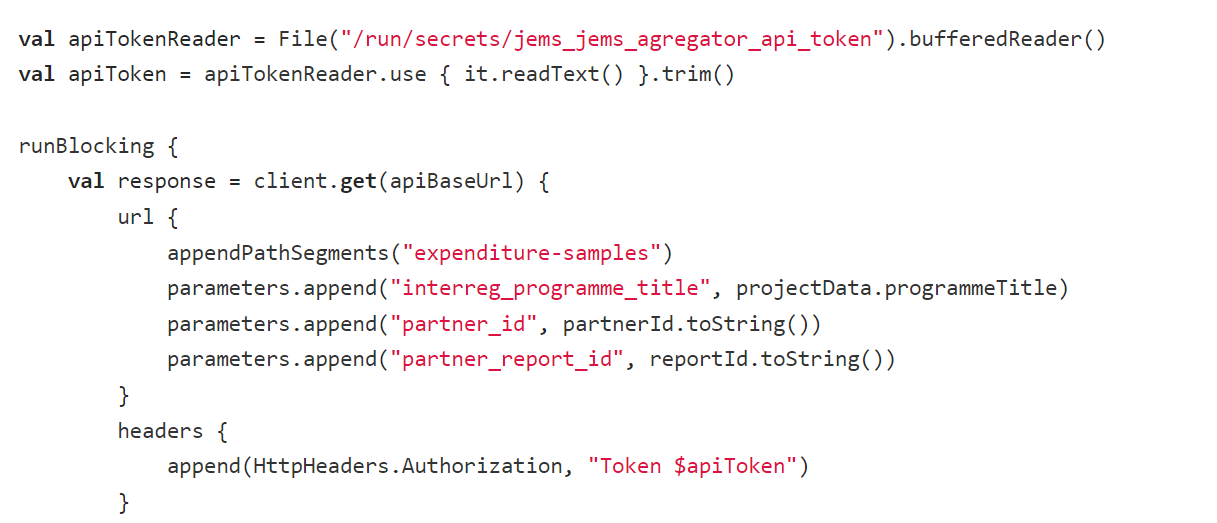 PROCESS WORKFLOW OF RBMV
We added items that are not present in JEMS to Aggregator (risks, scores, different programmes, unique identifiers…)
When report starts to be checked plugin in JEMS asks Aggregator API for selection of invoices
Aggregator asks JEMS to send him all the updated data and selects items for the verification based on presented methodology
Aggregator sends to JEMS data to be selected
JEMS plugin selects data in JEMS database so the controller can see them properly
Similar process is implemented also at the level of Project reports with a contentwise difference – sampled item doesn‘t have to be checked
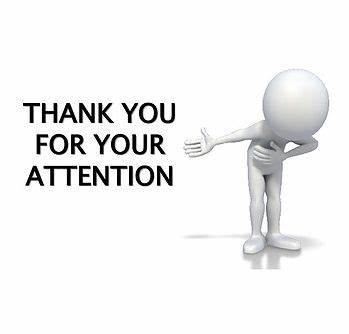 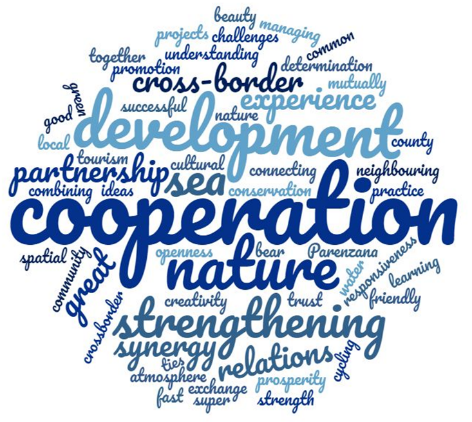